Enhancing the use of impact assessment tools in policy making: bridging the gap between science and the policy making community
Impact Assessment: Expectations and Empirical findings
IA Requirements: 
Consideration of Economic, Environmental and Social aspects 
Quantification of Impacts 
Use of Cost Benefit Analysis
Value-free, neutral fact finding
But: 
- 22 Case studies in EC (8), Poland (2), UK (5), Denmark (3) and Netherlands (4) 
4 out of 22 consider economic, social and environmental aspects substantially (all EC) 
In all cases economic impacts have been considered at least formally, social impacts in 13 cases, environmental impacts in 11 cases 
Substantial consideration: economic impacts 17, social 7, environmental 8
Overall: Assessment of economic impacts and consultation of respective stakeholder is a well established practice, not the case for social and environmental aspects
Titel, Datum
EVIA Surveys
Officers: GER (28), UK (21), NL (11)
National IA Procedures:
UK: Regulatory Impact Assessment
NL: 3 separate tests overseen (business, enforcability, environment)
D: informal analysis versus formalised GFA
Environmental Policy Research Centre, Klaus Jacob, 08/02/2012
Economic Analysis
Environmental Policy Research Centre, Klaus Jacob, 08/02/2012
Sceptical on Quantification
Environmental Policy Research Centre, Klaus Jacob, 08/02/2012
Environmental Policy Research Centre, Klaus Jacob, 08/02/2012
Analysis of IA Reports: EU COM, Ireland, UK
Source: Turnpenny et al. 2011
Environmental Policy Research Centre, Klaus Jacob, 08/02/2012
Why is there a gap?
IA and the Policy Process: 
Positivist technical-rational view: Speaking (a single) truth to a (single) power 
But: 
Political System 
Evidence based policy making in tension with existing institutions 
Policy Regime: 
Plurality of Evidence, 
Multiple actors and interests 
Ambiguity and non-linearity of the political process 
Pre-determination and analytical closure 
Results: 
Symbolic or legitimizing use of knowledge 
Use of knowledge to frame the discourse:
Translation and re-combination of knowledge
Titel, Datum
Improving the Practice
Supply side: 
‚Mode 2‘, post-normal science: Diversity, Transdisciplinarity, Responsibility and Quality Standards 
Sustainability Science: problem-orientation, interdisciplinarity, transdisciplinarity 
Division of Work, Specialisation and Integration 
Tools and data 
Analysis of the context
Demand side: 
Adaptation to the institutional context and integration in the policy process
inter-departmental co-operation
co-ordination across policy levels
Participation
Quality Assurance
Titel, Datum
LIAISE Network of Excellence
LIAISE: 15 partner from FP6/FP7 IA projects


Community of Researchers: 
Publications
Meetings 
Training 
Research Agenda  
www.liaise-noe.eu
Tools and Toolbox 
Contextualising knowledge 
Combining knowledge 
alpha.liaise-toobox.eu
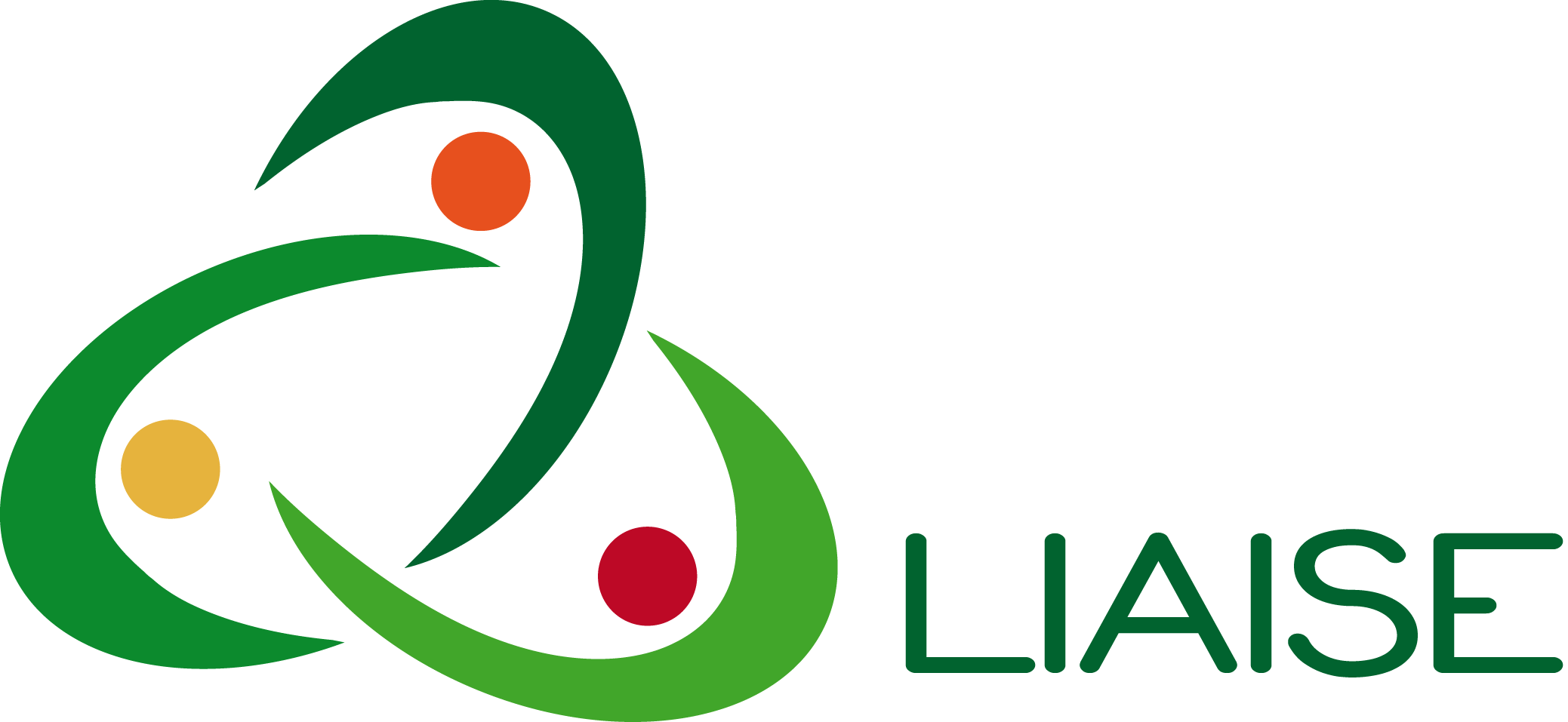 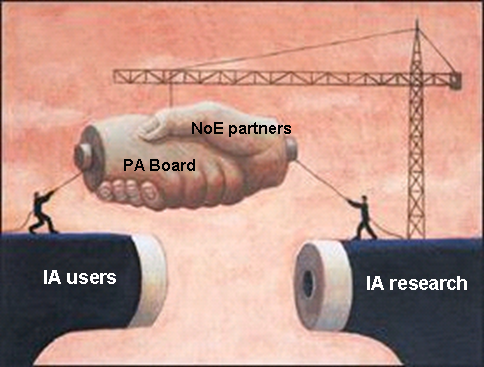 Titel, Datum